Figure 1. The effect of adding additional feature dimensions to the elastic net. The large inset shows contours for all ...
Cereb Cortex, Volume 15, Issue 8, August 2005, Pages 1222–1233, https://doi.org/10.1093/cercor/bhi004
The content of this slide may be subject to copyright: please see the slide notes for details.
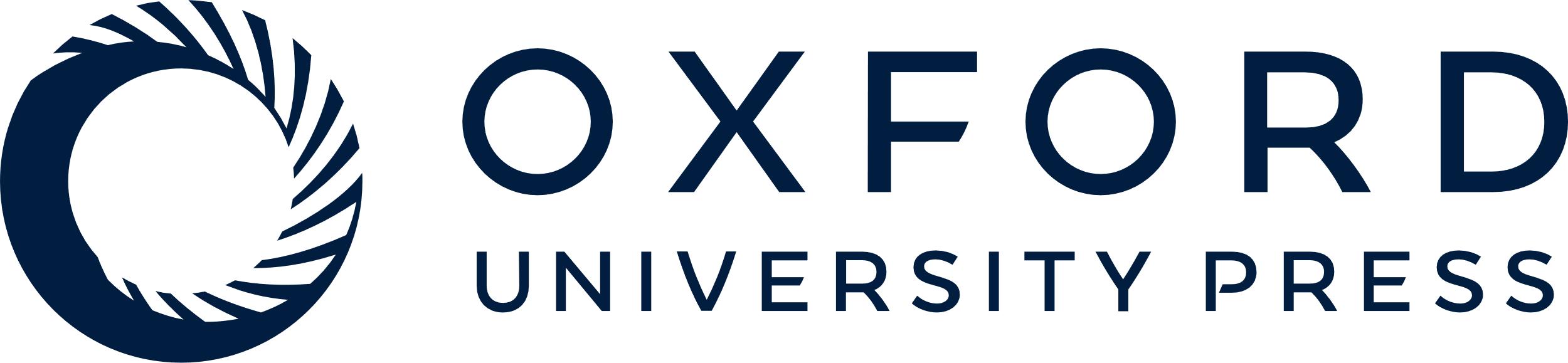 [Speaker Notes: Figure 1. The effect of adding additional feature dimensions to the elastic net. The large inset shows contours for all dimensions: OR (blue), DR (red), OD (black) and SF (green). The four rows show OR simulated alone, OR/DR, OR/DR/OD and OR/DR/OD/SF respectively. The same parameters were used in each case.


Unless provided in the caption above, the following copyright applies to the content of this slide: © Oxford University Press 2005; all rights reserved]